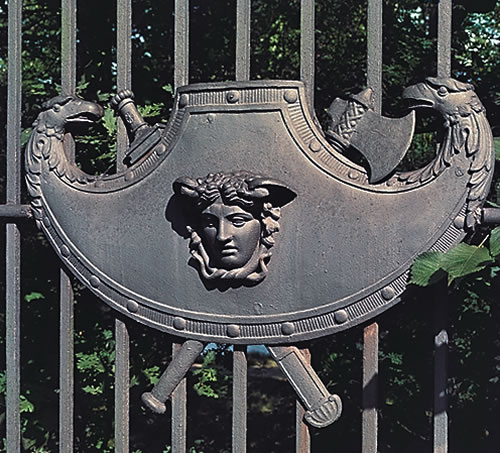 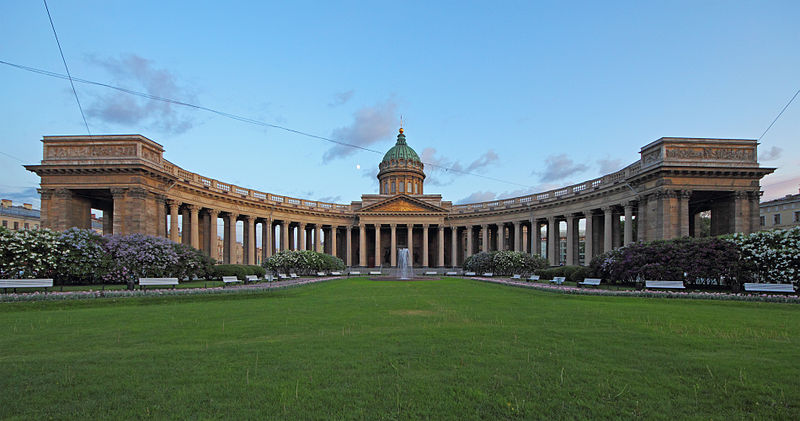 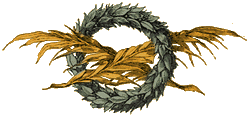 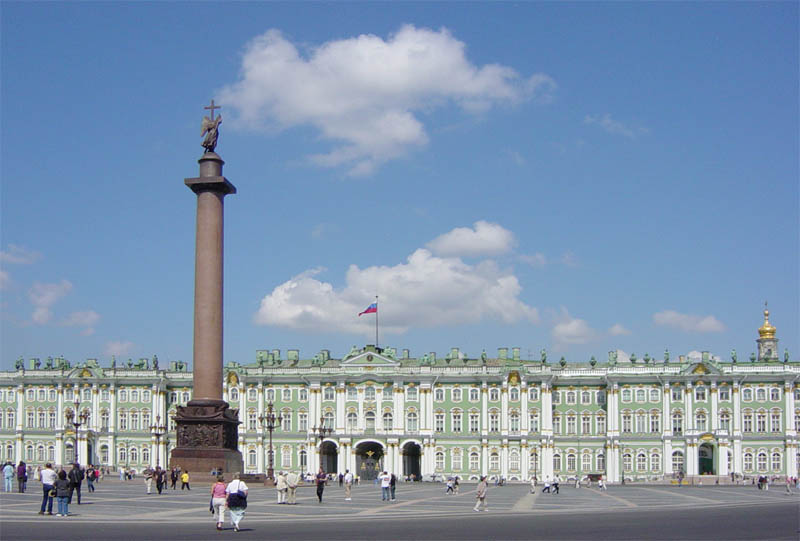 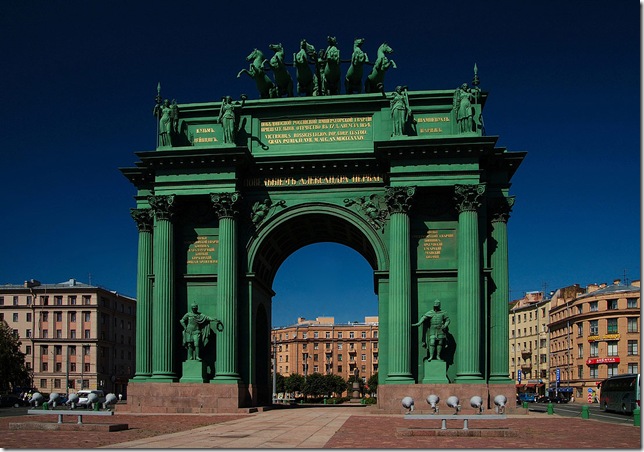 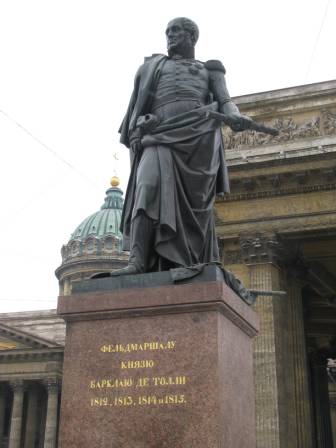 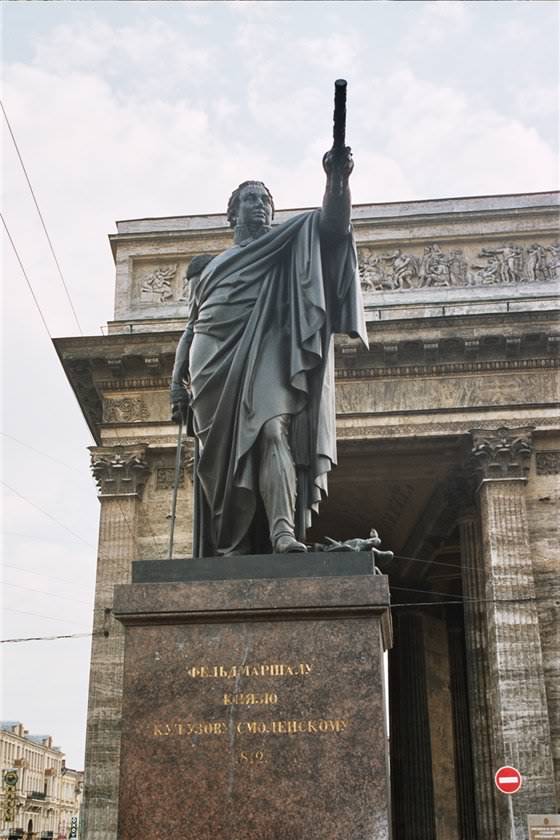 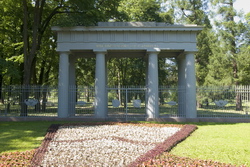 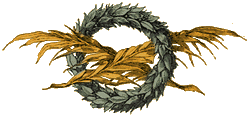 Санкт - Петербург – город военной славы.Памятники Отечественной войны 1812 года.
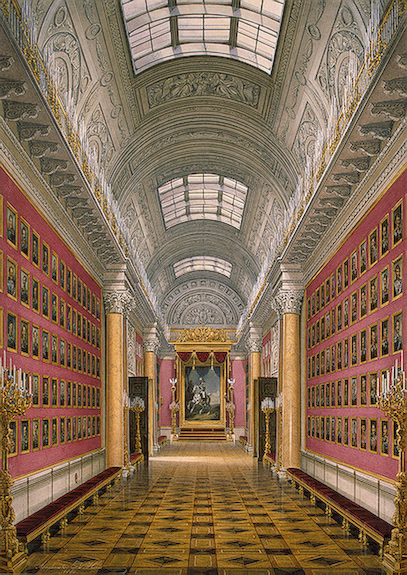 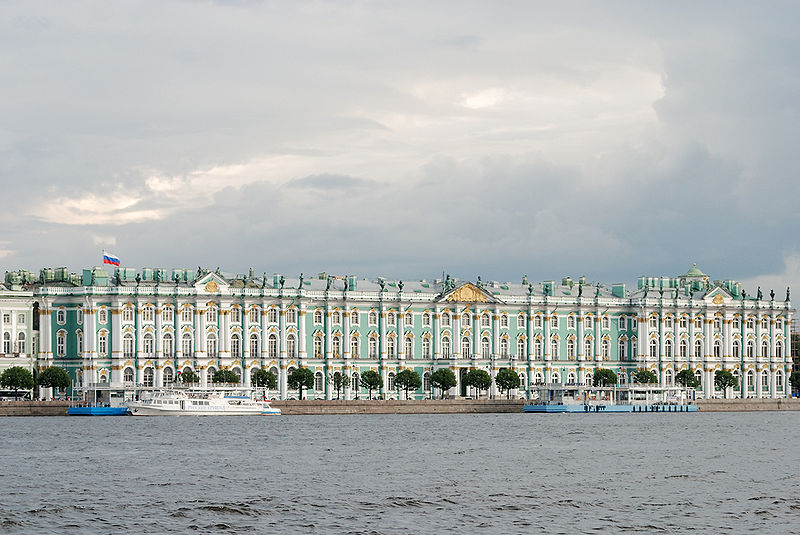 Военная галереяЗимнего дворца
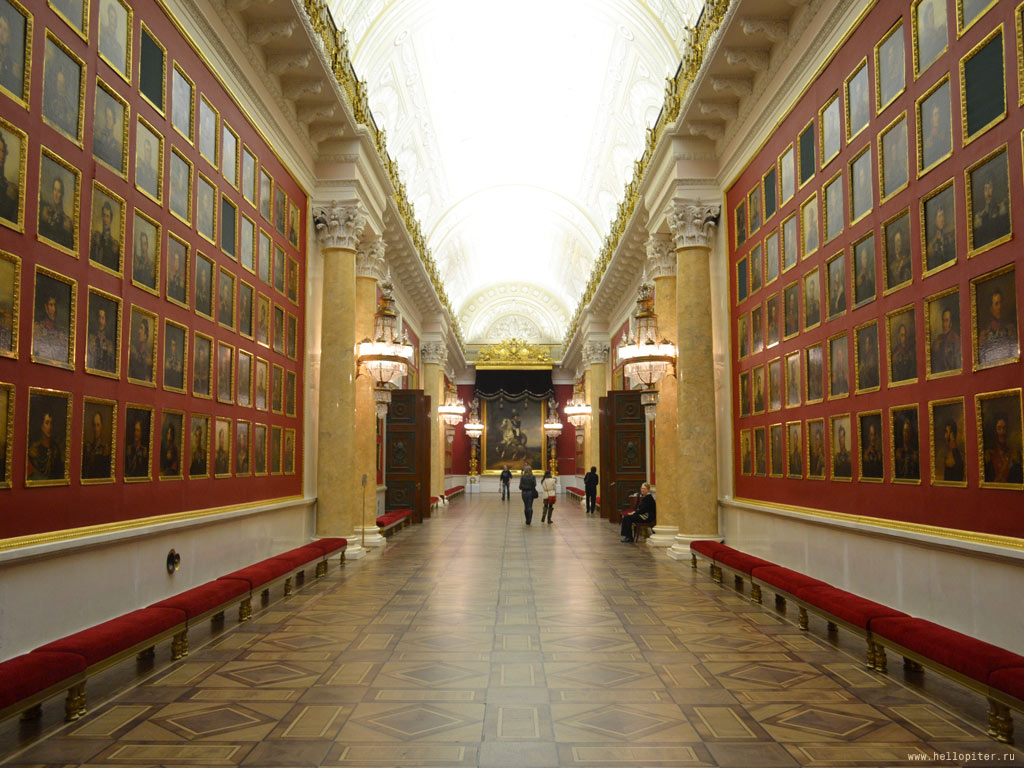 Из истории создания
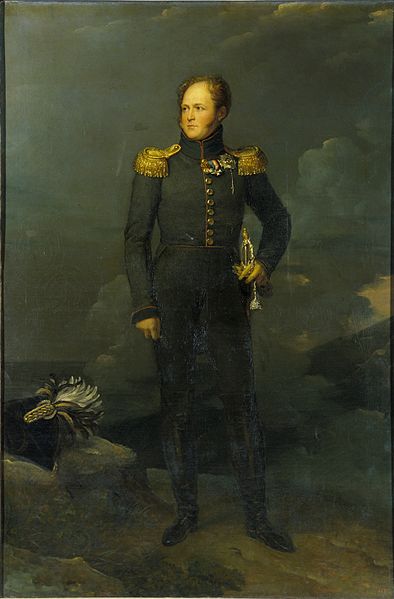 Карл Иванович Росси
Император   Александр I
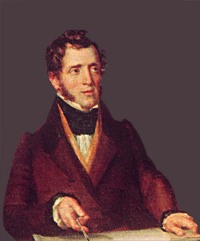 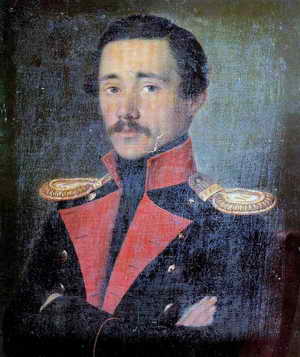 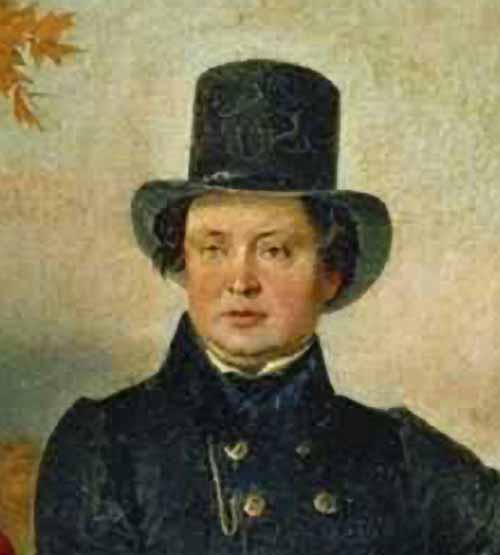 Джордж  Доу
Голике 
Василий Александрович
Поляков 
Александр Васильевич
1819-1828 –    написание портретов Джорджем Доу, 
А. В. Поляковым и В. А. Голике
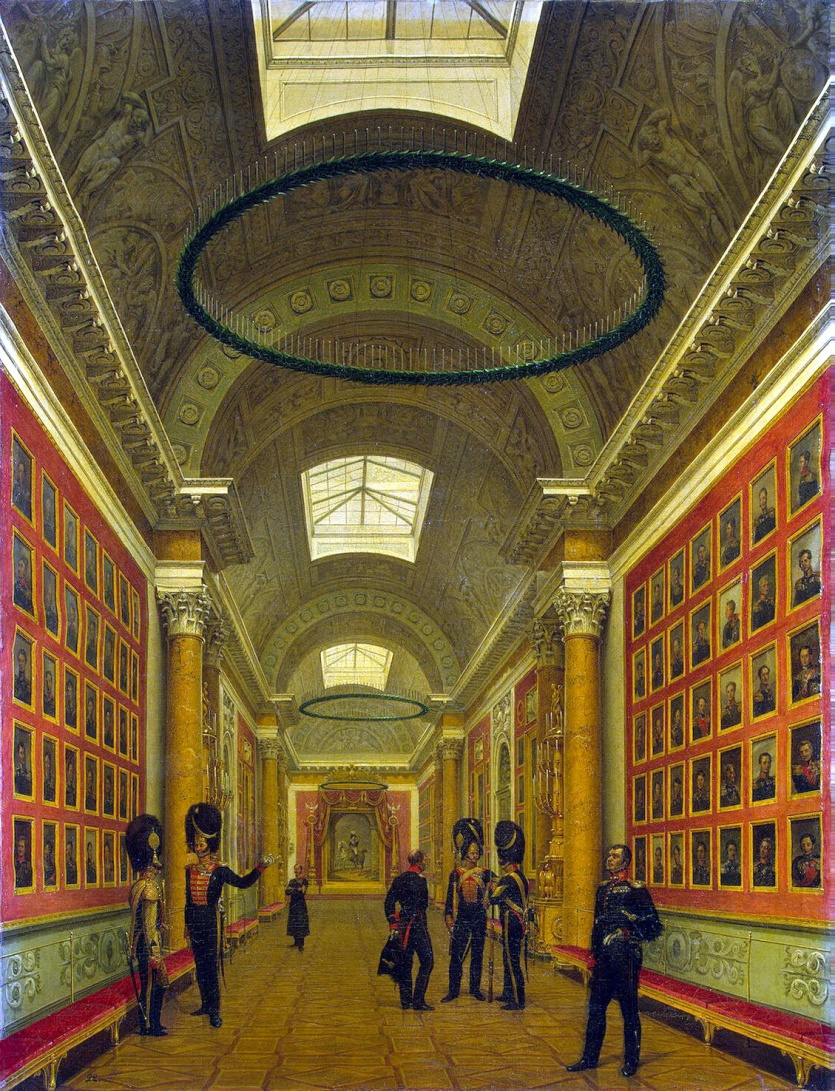 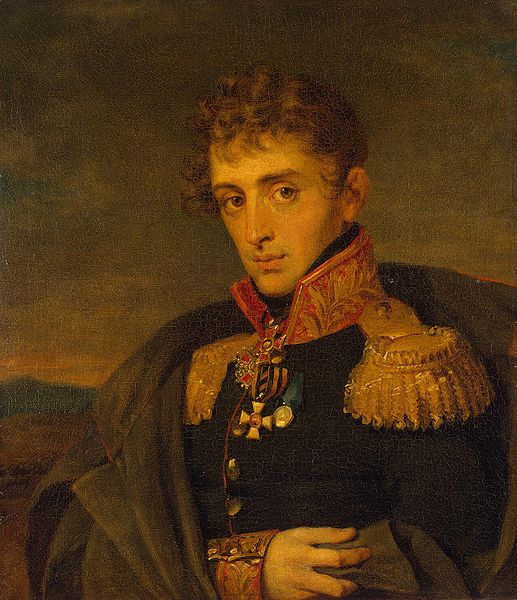 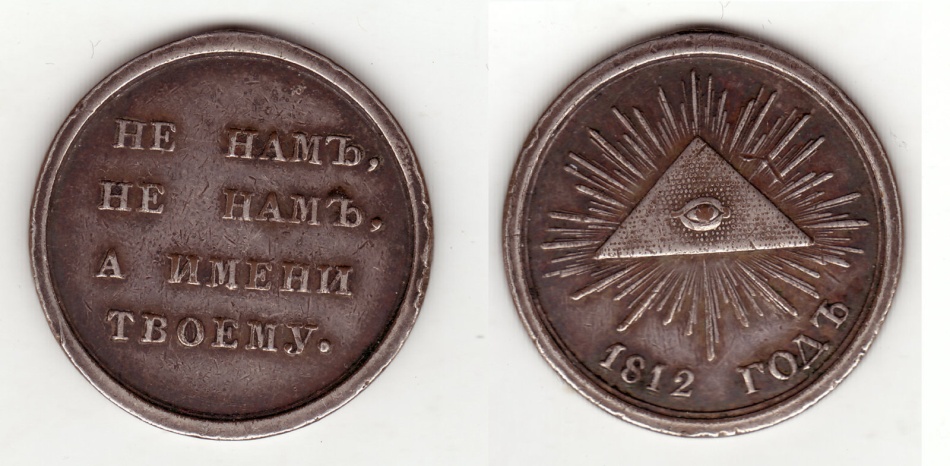 332 портрета
Император России  Александр I
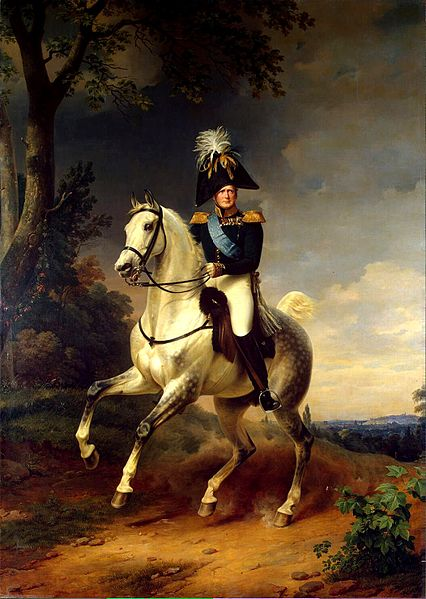 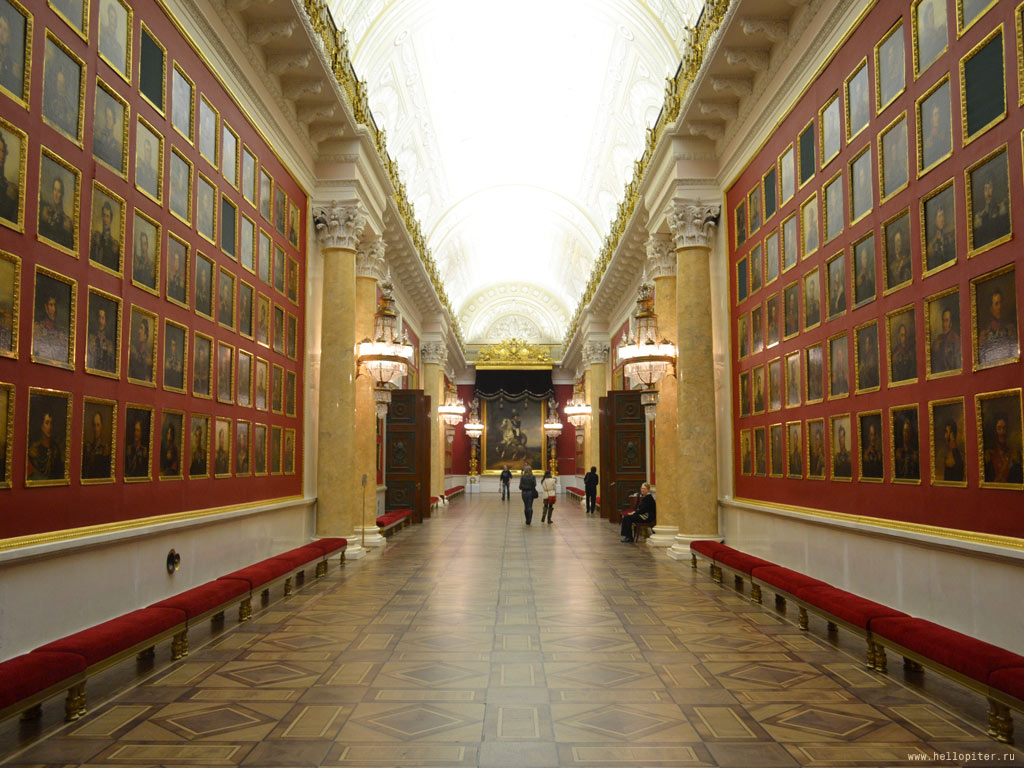 Франц I
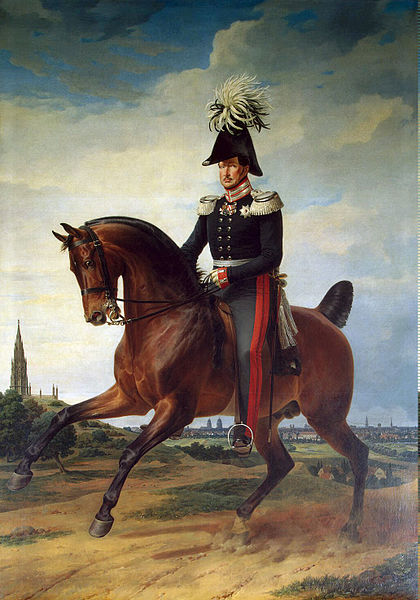 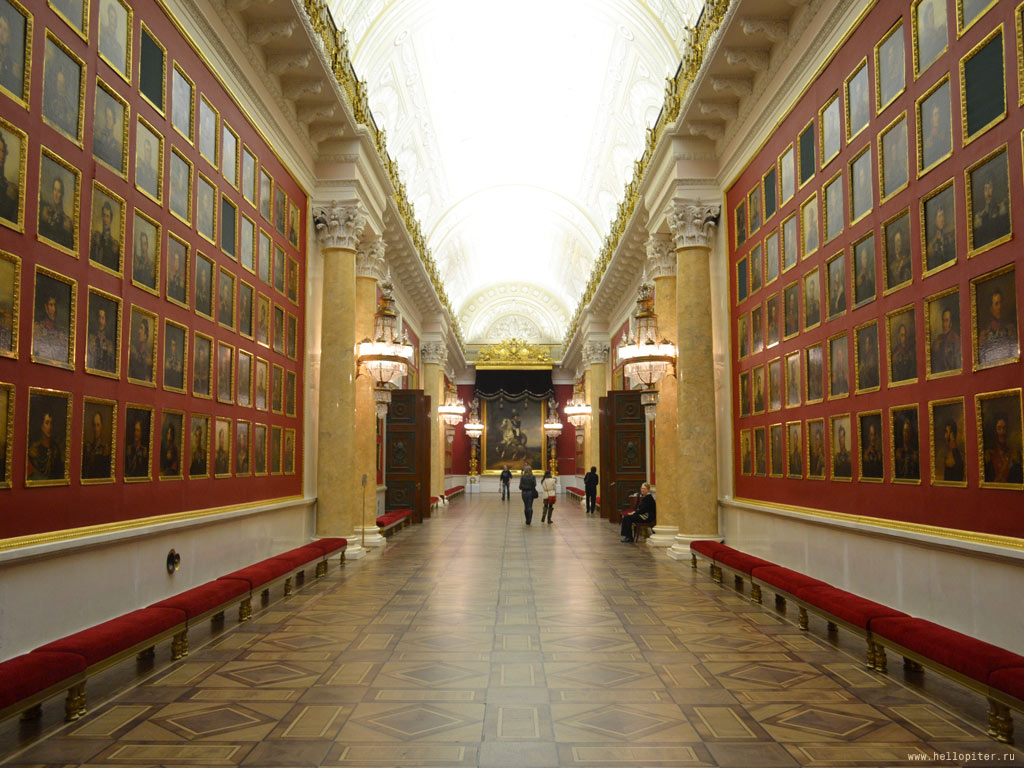 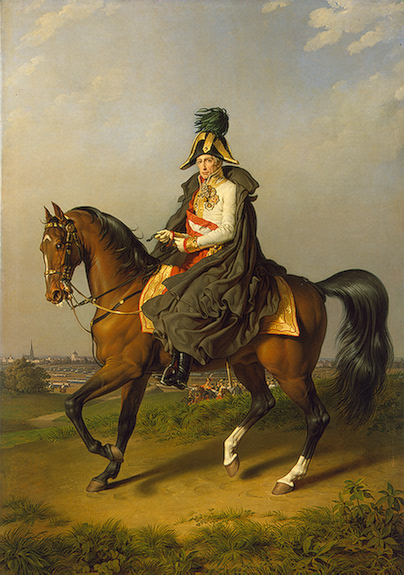 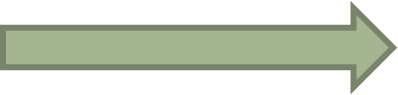 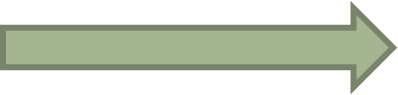 Фридрих-Вильгельм III
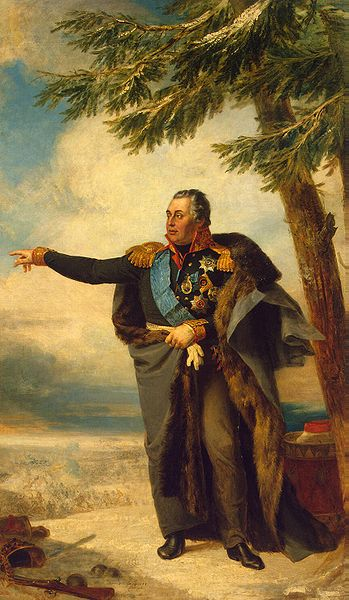 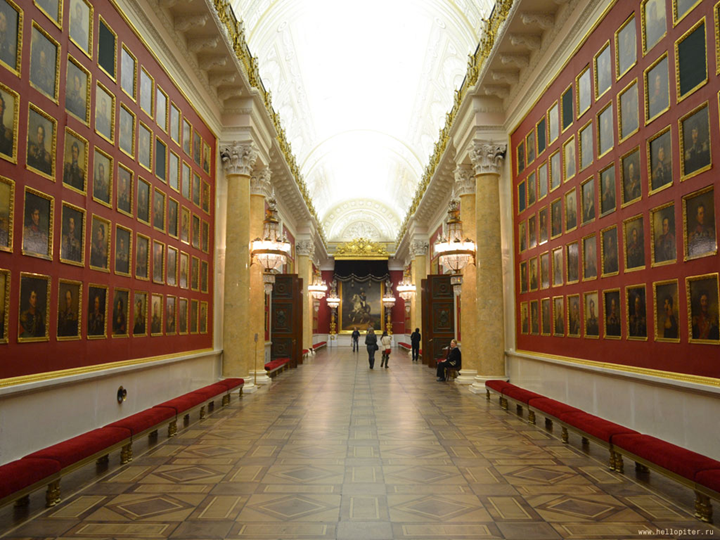 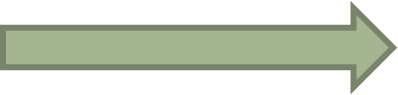 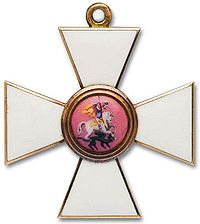 Михаил Илларионович Кутузов
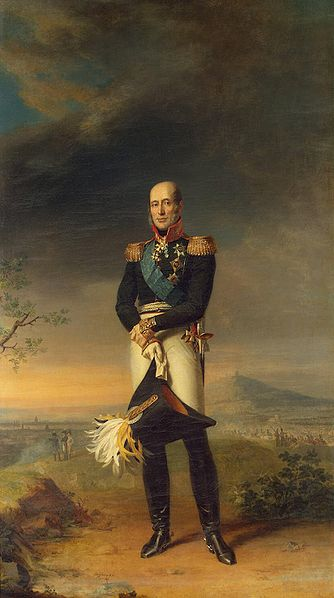 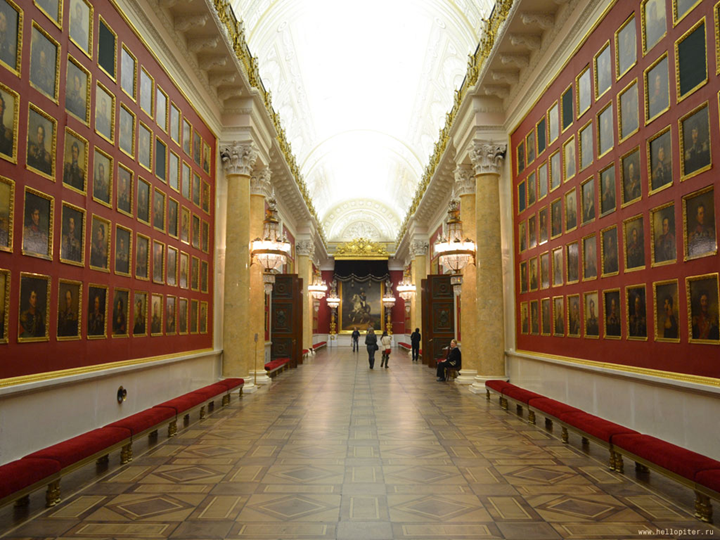 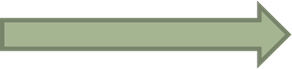 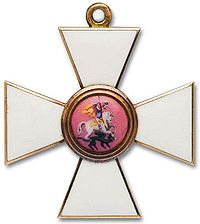 Михаил Богданович Барклай де Толли
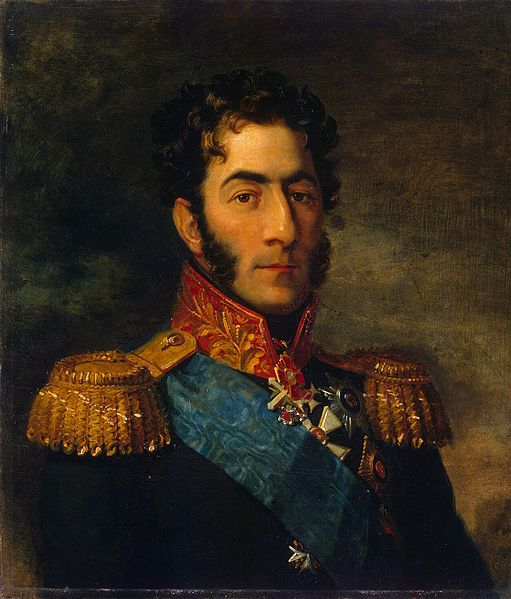 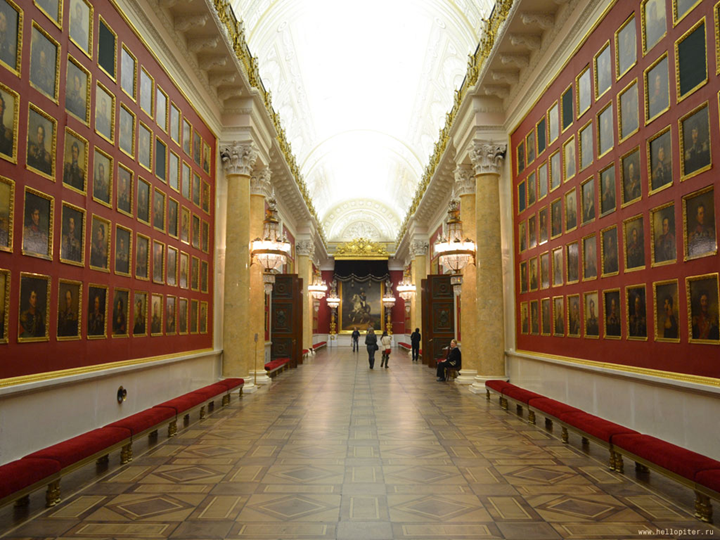 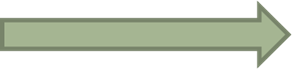 Пётр Иванович Багратион
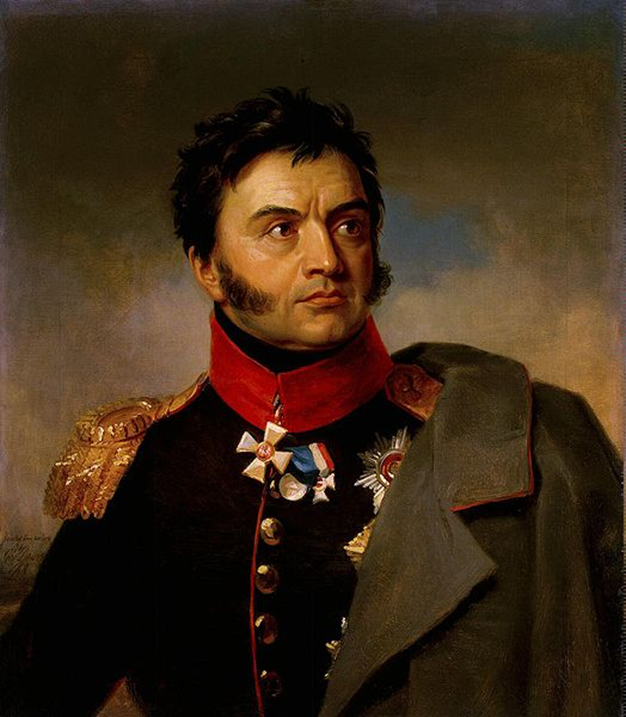 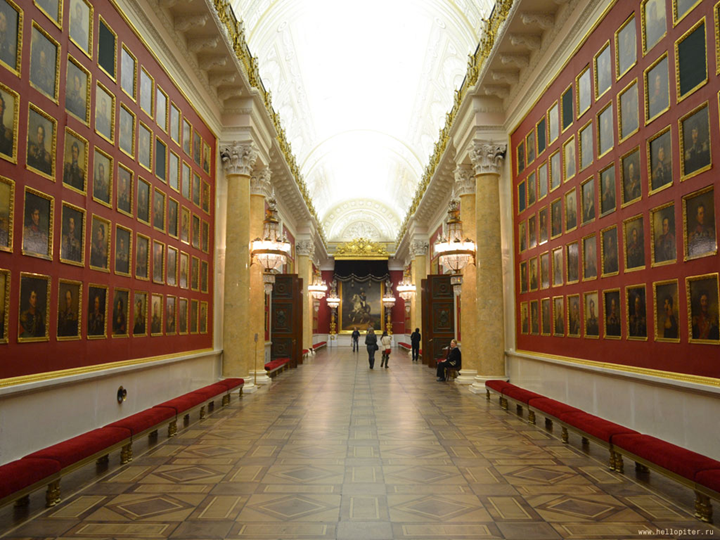 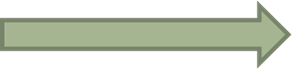 Николай Николаевич Раевский
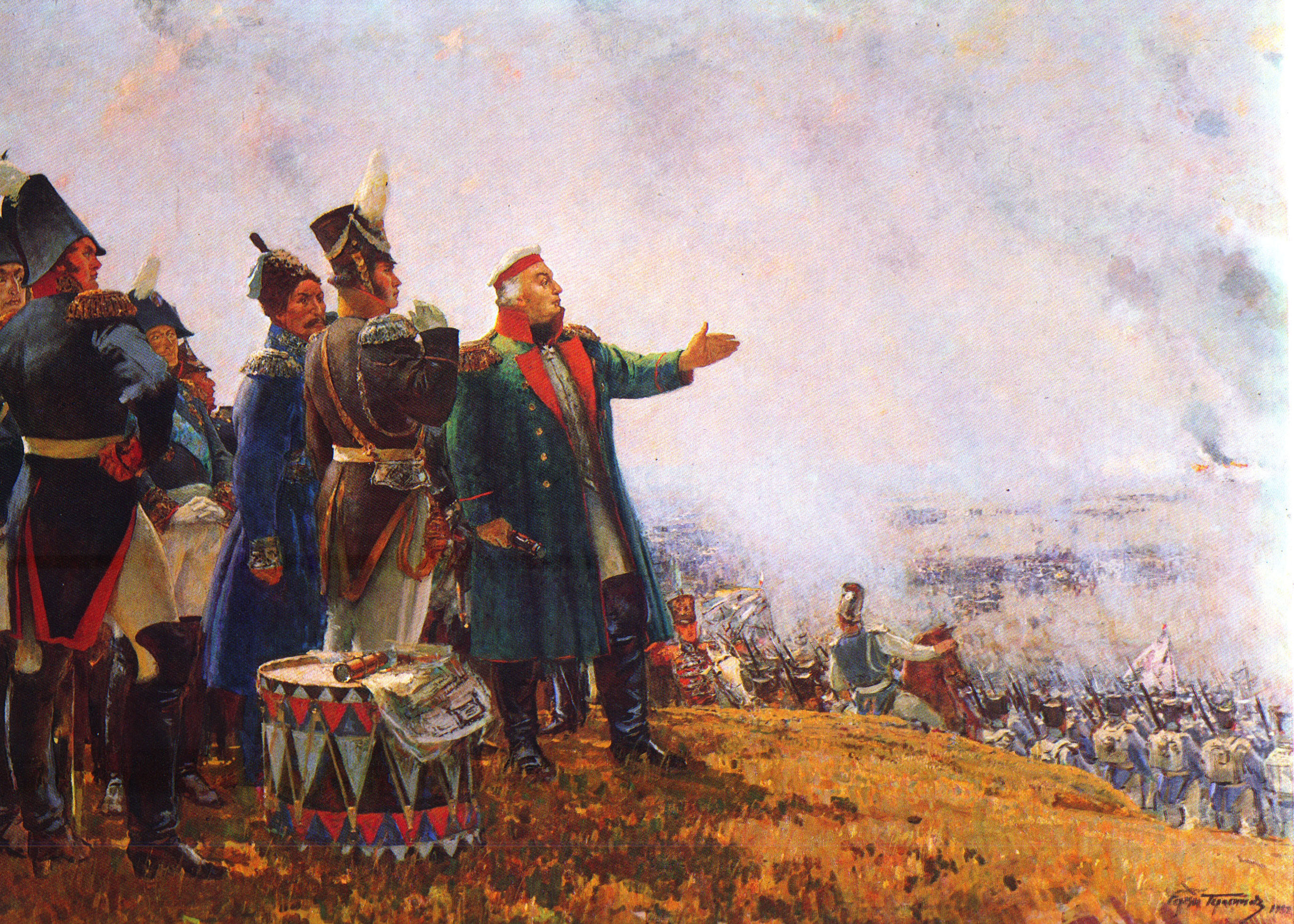 Вопросы и задания
В каком здании Эрмитажа располагается Военная галерея?
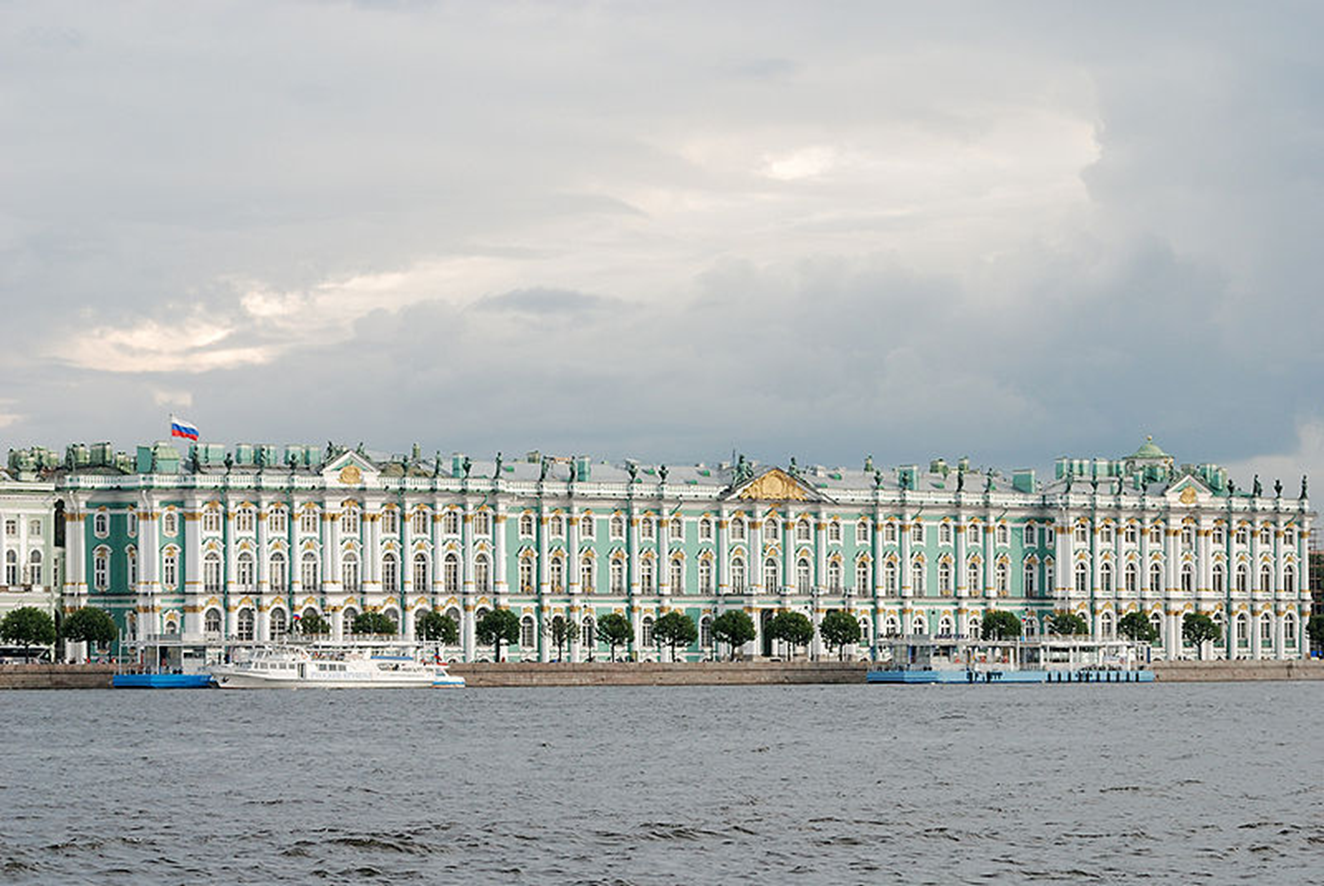 Зимний дворец
Кто был главным художником, работающим над портретами в галерее?
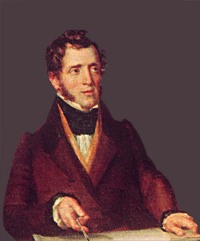 Джордж Доу
Кто из героев Отечественной войны является полным кавалером ордена Святого Георгия?
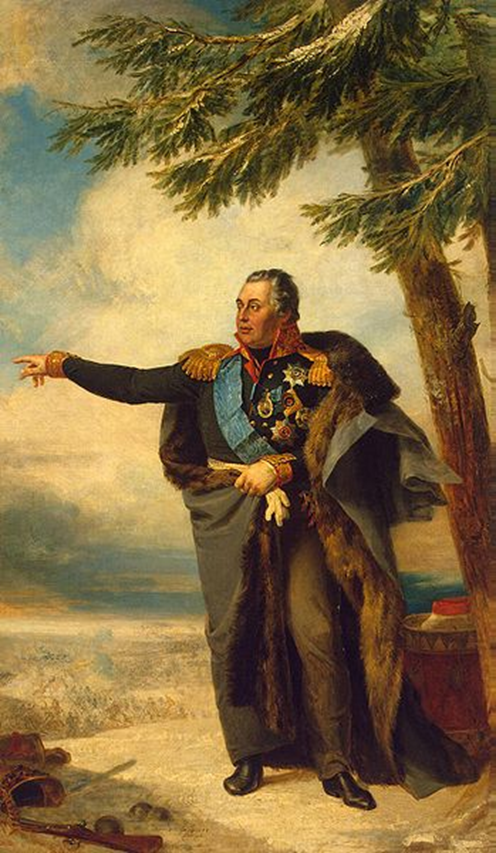 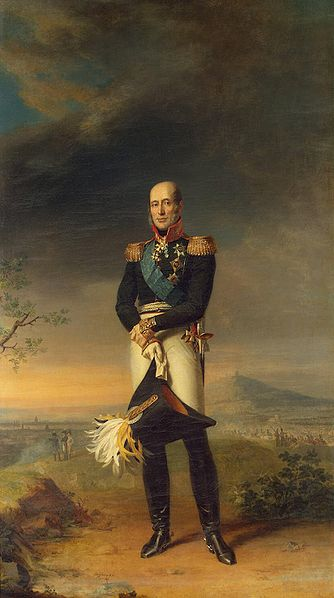 Михаил Илларионович Кутузов
Михаил Богданович
Барклай де Толли
Сколько портретов военачальников размещено в галерее?
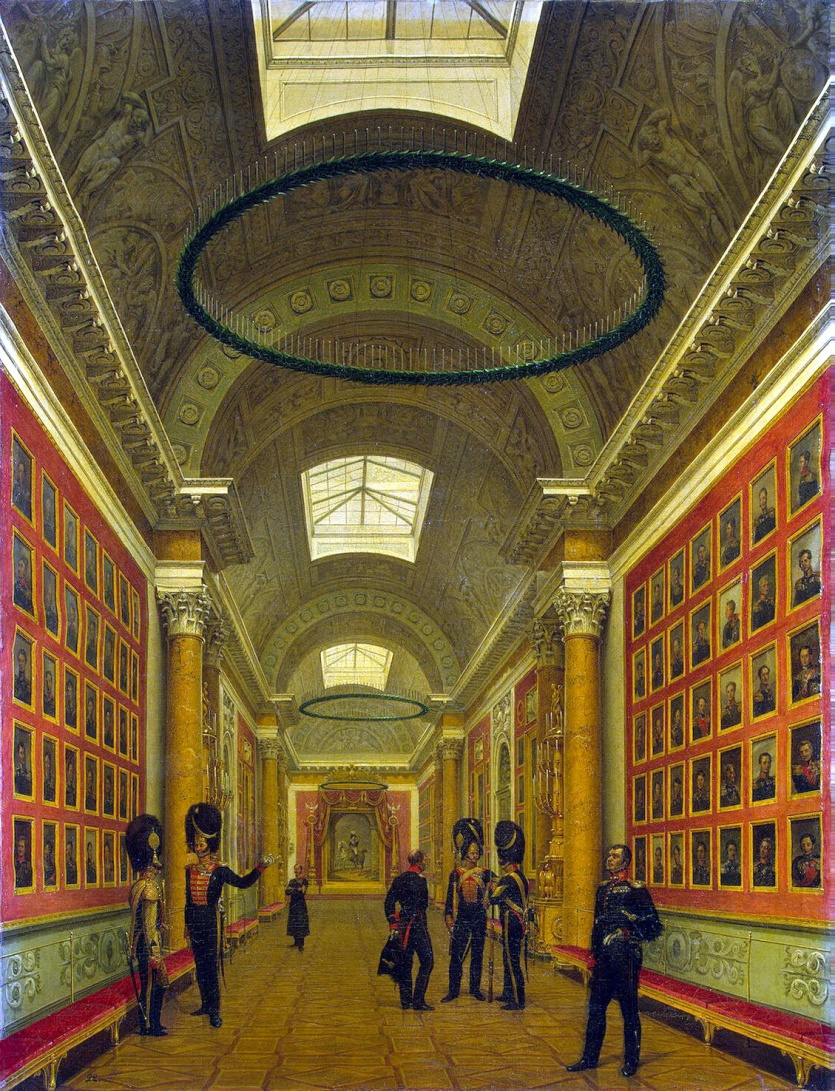 332 портрета
Кого из генералов Наполеон называл «лучшим генералом русской армии»?
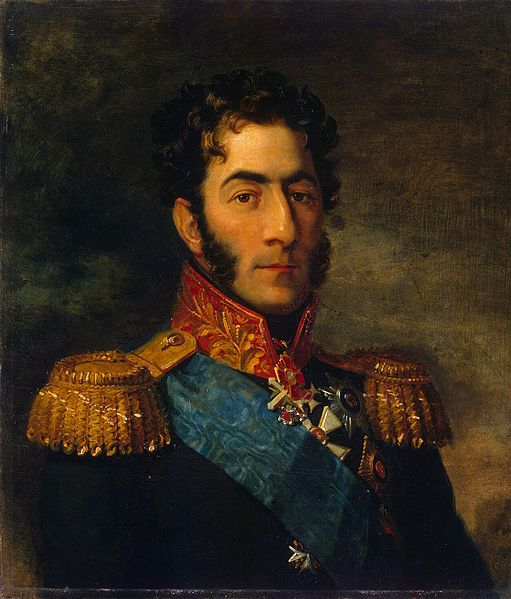 Пётр Иванович Багратион
Спасибо за внимание!
Авторы работы:
Бойцов Илья,
Емельяненко Алексей